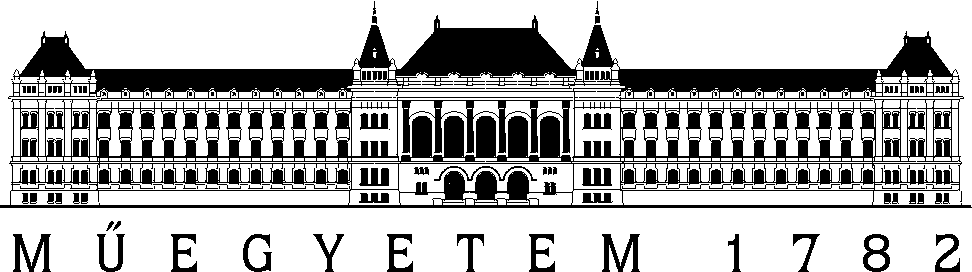 Hangtani alapfogalmak
Segédlet a Kommunikáció-akusztika tanulásához
VIHIAV 035
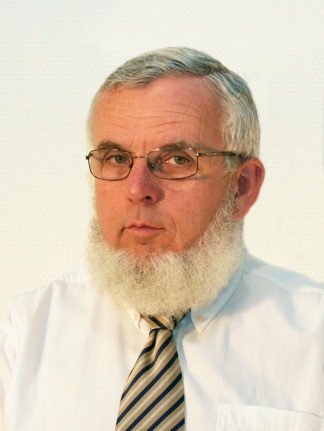 Augusztinovicz Fülöp
docens
BME Hálózati Rendszerek és Szolgáltatások Tanszék
fulop@hit.bme.hu
Mi a hang?
a levegő statikus nyomása
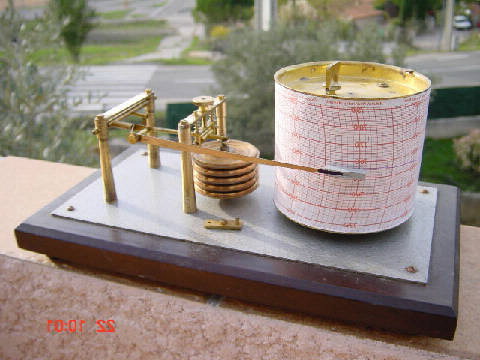 A hang
a levegő dinamikus nyomásváltozásai
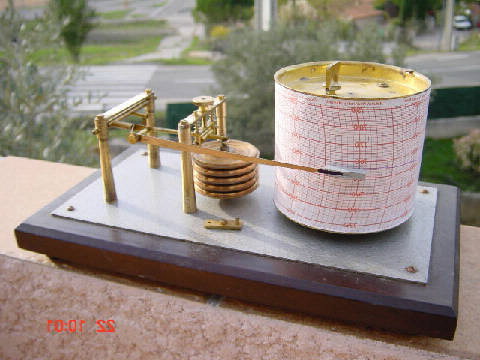 0,01 Pa
100000 Pa
Hogyan keletkeznek a hangok?
gyorsan áramló levegő szabálytalanságai
rezgő felületek által okozott sűrűségváltozás
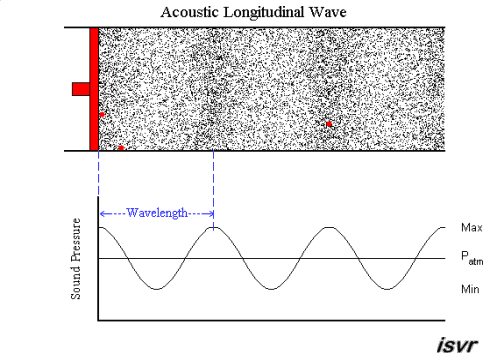 Húrrezgések
Keresztirányú (transzverzális) hullám
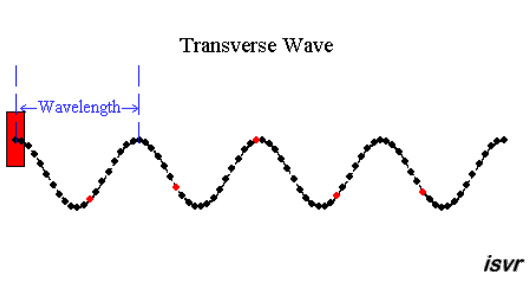 Gömbhullám pontforrásból
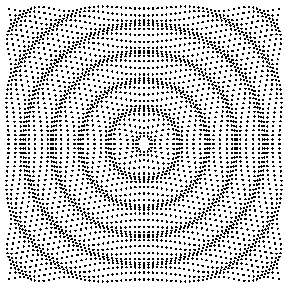 Az emberi fül
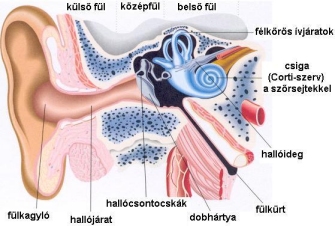 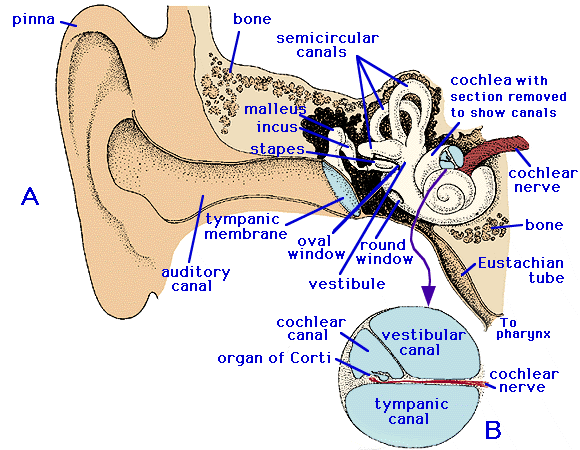 Hogyan hallunk? A hallórendszer működése
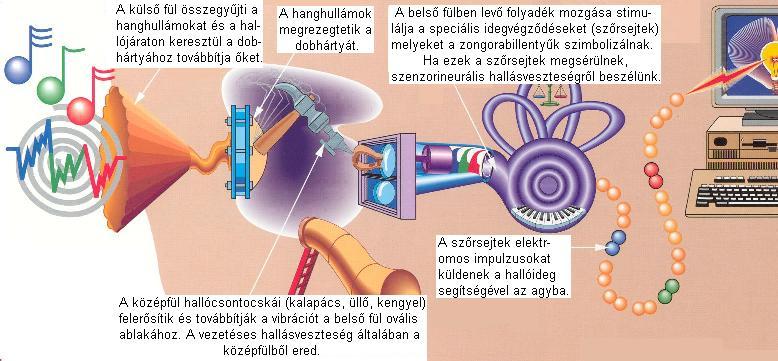 Az emberi fül
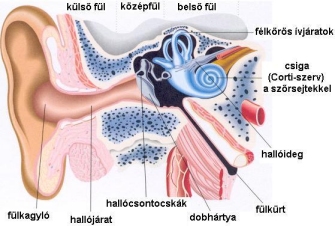 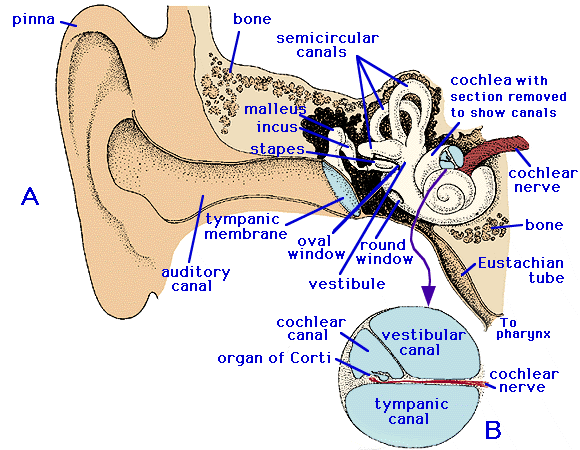 A Corti-féle szerv
Előadás címe
©  Előadó Neve, Híradástechnikai Tanszék    Budapesti Műszaki és Gazdaságtudományi Egyetem
10
Hogyan hallunk?
http://psych.hanover.edu/JavaTest/Media/Chapter10.html
fájdalomküszöb
hangerő
hallásküszöb
hangmagasság
Mit hallunk? - az emberi hallás határai
Hallásterület, pontosabban
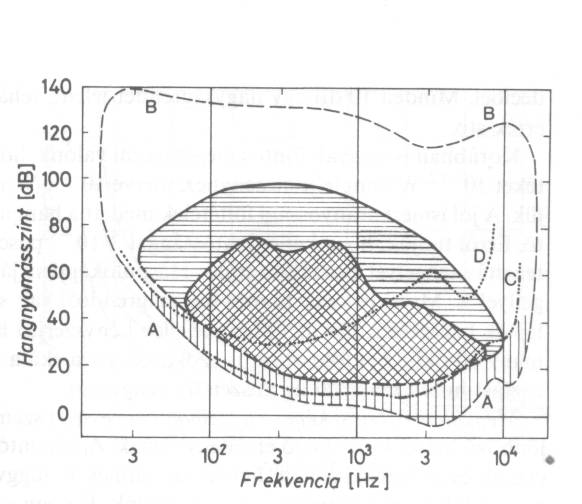 AA: hallásküszöb
BB: fájdalomküszöb
C: 55 éves ffi hallása
D: iparban sérült dolgozó hallásgörbéje
szaggatott: hangversenyterem alapzaja
A frekvencia fogalma
Periodikus jelenségek: egy folyamat szabályos ismétlődése
Mértéke a periódusidő
Rezgésszám: az időegység alatt lejátszódó periodikus jelenségek száma
Ha hosszú a periódusidő, akkor kicsi a rezgésszám
Rezgésszám: gyakoriság, idegen szóval: frekvencia
Mértékegysége: 1/mp = Hertz
Akusztikában releváns frekvenciák: 20 Hz – 20 kHz
Rádióhullámok:      kHz    MHz   GHz
Hatás-érzet összefüggések
pszichikai ráfelelés
fizikai hatás
Weber-Fechner törvény:
Stevens törvény:
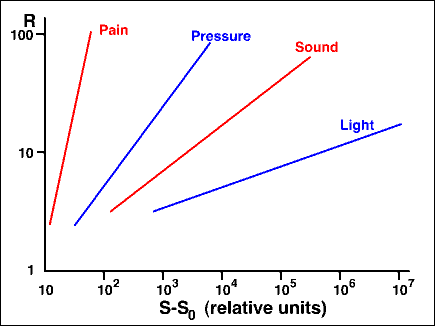 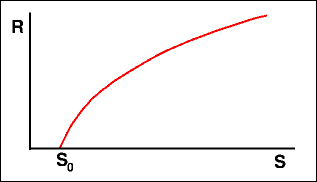 Az érzeti ráfelelés törvényeinek összehasonlítása
A hangnyomás és a -szint (azaz a decibel) fogalma
A hangnyomás fogalma:	egységnyi felületre ható dinamikus erő
	         egysége: 	Pascal per négyzetméter
 	                 jele: 	p 

A hangnyomásszint fogalma:
Műveletek decibelekkel
Mi szabad összegezni? 
a decibeleket nem!!!
csak a teljesítményeket, azaz a hangnyomások négyzetét!

Számítás lehetőségei:
lépésenként, kalkulátorral
segédgörbével
táblázattal
számítógépi programmal